Adapting Data Popularity in Mobility-Based Proactive Caching Decisions for Heterogeneous Wireless Networks
Xenofon Vasilakos, and Vasilios Siris,PhD student, AUEB, MMLABmm.aueb.gr/~xvasxvas@aueb.gr
[Speaker Notes: Work in progress]
Problem
Reduce propagation delay
f(#network hops)
Xenofon Vasilakos - xvas@aueb.gr
2
[Speaker Notes: I would like to start first with defining the problem we are trying to solve
This is a figure that shows a mobile 
It is running delay sensitive applications
It also shows a set of future attachment points and a source of data]
Approach
Proactively fetch data-objects to attachment points

Is this a typical proactive caching approach?
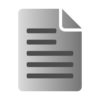 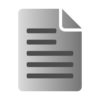 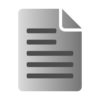 Xenofon Vasilakos - xvas@aueb.gr
3
[Speaker Notes: In order to reduce distance, we proactively fetch and cache data
Users get data immediately after handoff

At this point you may be wondering if this a typical proactive caching approach]
Efficient Proactive Caching - EPC
Handoff mobility probabilities


Exploit Individual 
Mobility 
Mobiles’ requests
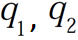 Xenofon Vasilakos - xvas@aueb.gr
4
[Speaker Notes: We exploit t knowledge on mobility (where it is going to attach next) and requests (what data the mobile is requesting)
In order to choose which caches do proactively fetch and cache data
We do not use popularities. They cannot help for applications such as mobile chat or notifications which are custom to mobile users]
EPC-POP: EPC + Legacy Popularity
Exploit 
Individual mobility & requests
Data-popularities for mobiles’ requests
Xenofon Vasilakos - xvas@aueb.gr
5
Motivation for addingLegacy Popularity
EPC takes incremental decisions
Mobile connects to a caching point
Caching decisions for neighboring caching points 
Mobile disconnects (handover)
Caching decisions are canceled
Why focus only on individual mobiles?
Some decisions may yield gain for more mobiles than other decisions
Because some objects requested are more popular

Why cancel decisions after a mobile handoffs? 
Other mobiles may benefit from an already cached item
Xenofon Vasilakos - xvas@aueb.gr
6
Xenofon Vasilakos - xvas@aueb.gr
7
EPC decisions
Individual requests 
Implies high demand for cache space
Congestion pricing for storage

Cache an object iff: 
q: transition probability
D: delay cost gain from caching
p: price of the local buffer 

Autonomous decisions at caching points
q ∙ D > p
> p
Xenofon Vasilakos - xvas@aueb.gr
8
[Speaker Notes: We call it efficient proactive caching because 
pricing  utilizes cache efficiently, adapting to dynamic demand/supply conditions
thus it trades cache space (evaluated as a price) for reduced delay (cost)

Each cache decides autonomously using the rule, knowing only:
Delay in order to assess delay costs  (e.g. periodic pinging)
Handoff mobility probs. (e.g. handoff history between APs, external mechanism)
Compute prices (internal to caches)]
How to adapt popularity
Use probability and request frequency

f: probability that an object s is requested (i.e., the frequency of requests for an object)
w: number of object requests in one handoff interval
Q: probability of the mobile requestor
or the summary of probabilities  of all requestors
(Q + w ∙ f) ∙ D > p
> p
Xenofon Vasilakos - xvas@aueb.gr
9
[Speaker Notes: w: a weight which reflects demand ratio between mobiles connected  to the caching point and mobiles requesting to proactively cache items to the caching point.
f: based either on temporal locality (i.e., local history of requests) or on a central service with up-to-date information about the popularity of requests.]
How to adapt popularity
Use cache replacement
Do not evict proactively cached objects after a handoff
Keep objects which may benefit other mobiles
If  (Q + w ∙ f) ∙ D > p, replace by evicting objects with minimum (Q + w ∙ f) ∙ D
Xenofon Vasilakos - xvas@aueb.gr
10
[Speaker Notes: W: a weight which reflects demand ratio between mobiles connected  to the caching point and mobiles requesting to proactively cache items to the caching point.]
On going work on extending mobility based Efficient Proactive Caching with Legacy Popularity
Xenofon Vasilakos - xvas@aueb.gr
11
[Speaker Notes: What we presented – take home message]